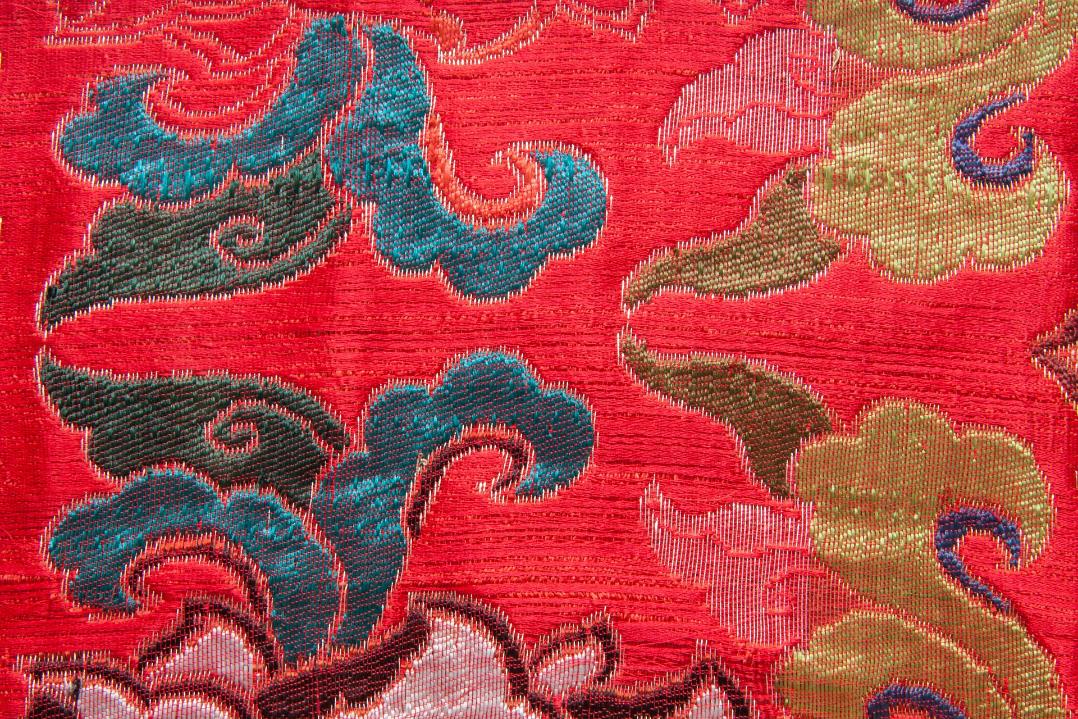 Patents and Trade Secrets: A Silicon Valley Perspective
LES France

James Pooley
December 4, 2018
[Speaker Notes: Photo:
CCO Creative Commons, free for commercial use, no attribution required 
Silk: https://pixabay.com/en/silk-tissue-woven-fiber-cocoon-187802/]
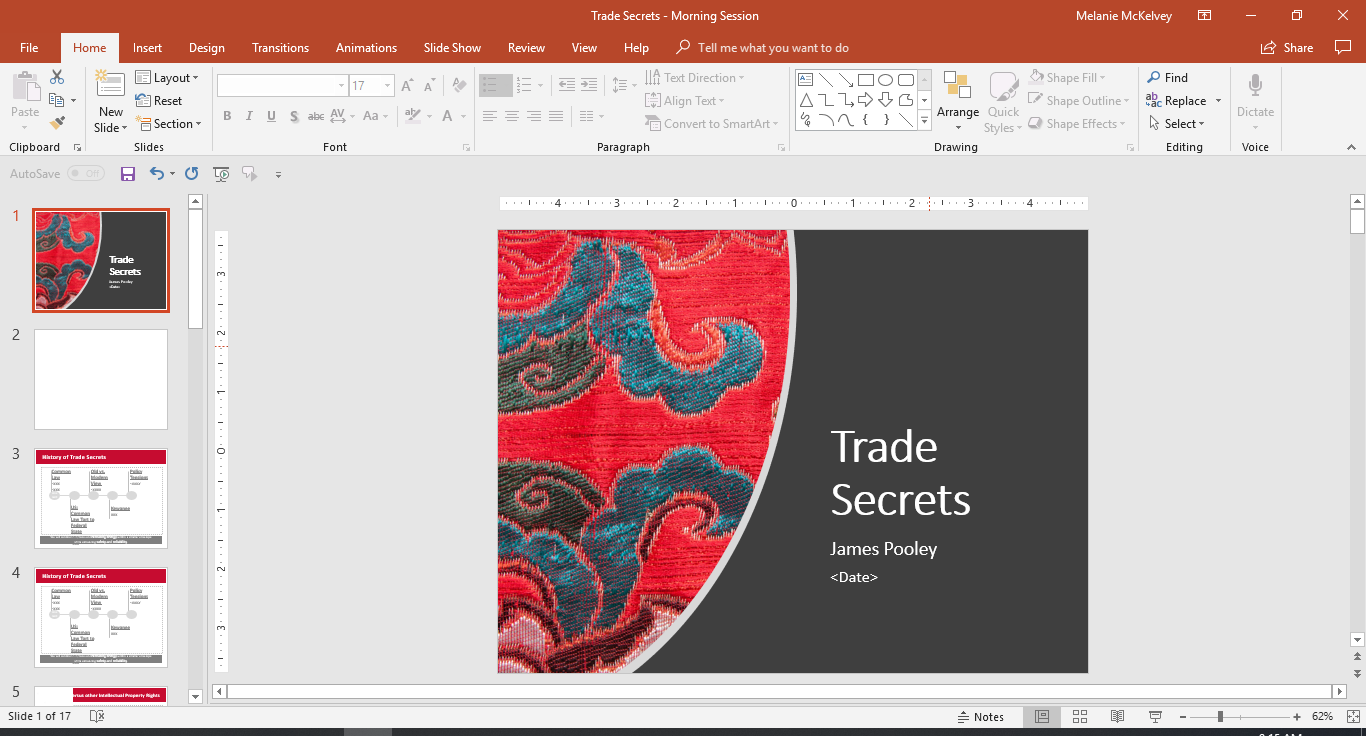 Agenda
Trade Secrets
The Classical View
Changes in the Law
The View Today
2
Industry’s primary asset is data
Source: Ocean Tomo, LLC
January 1, 2015
3
Examples of protectable secrets
Raw data, extracted analytics, AI algorithms
Information about customers and suppliers
Unannounced products
Information entrusted to you by your customers
R&D, including failures and dead ends
Strategic, marketing, & financial plans
4
How Lawyers see Trade Secrets
“Real” IP
Labor?
Tort?
©
Unfair Comp?
Contract?
PATENTS
Trade Secrets?
Non-competes
Departing employees
TM
5
How Clients see Trade Secrets
Big data/ IoT
Market analysis
Customer info
Strategy for $$
IP
R&D
Comp. intelligence
Comp. advantage 
Acquisitions 
Licensing 
Partners
Assets
Foreign operations
Governance
Risk management 
Compliance 
NDAs
IT
Lawsuits
Government
Cyber threats
Employees
Liabilities
6
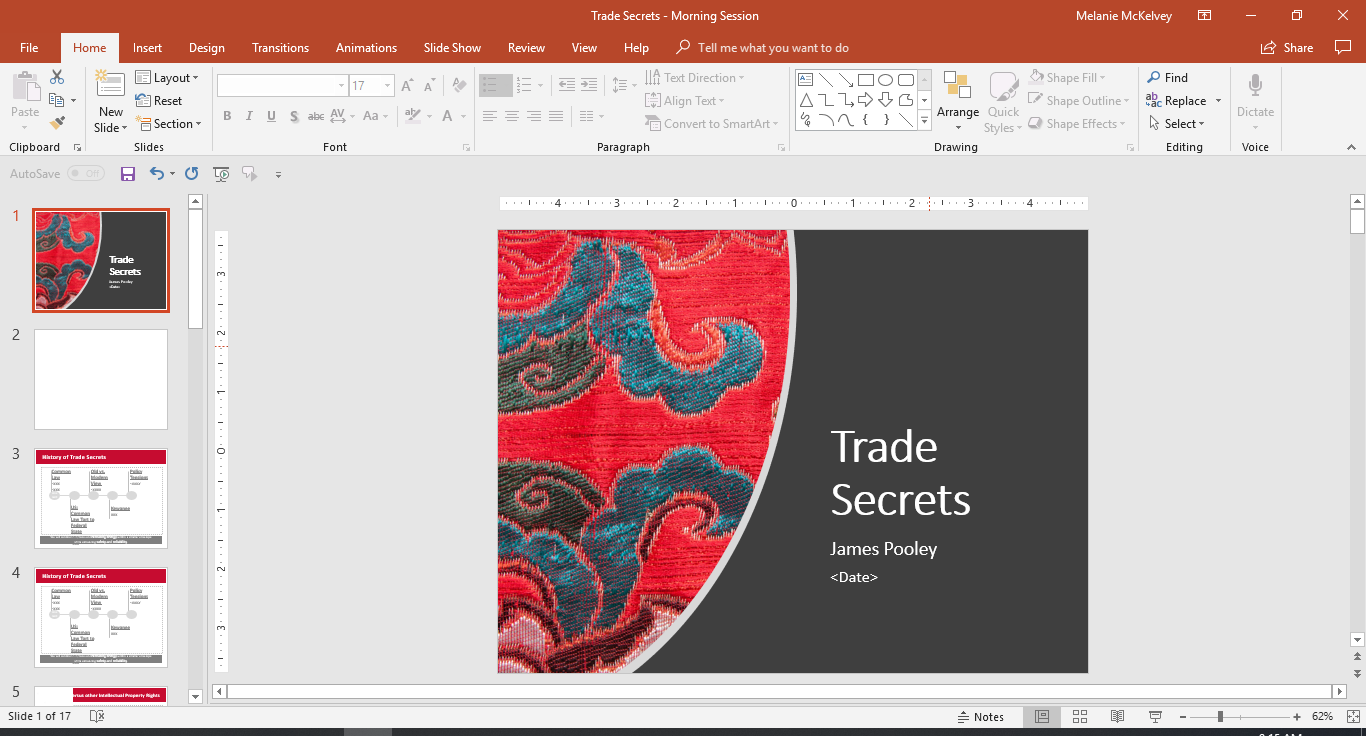 Agenda
Trade Secrets
The Classical View
Changes in the Law
The View Today
7
Classic reasons to favor patenting
Strength of exclusionary right
Risk of reverse engineering
Projected time of commercial exploitation
Patent as leverage or message
Relative ease of licensing
Critical need to use the invention
8
Classic reasons to favor patenting (2)
Fear of best mode
Fear of loss of patent option
Fear of later inventor
9
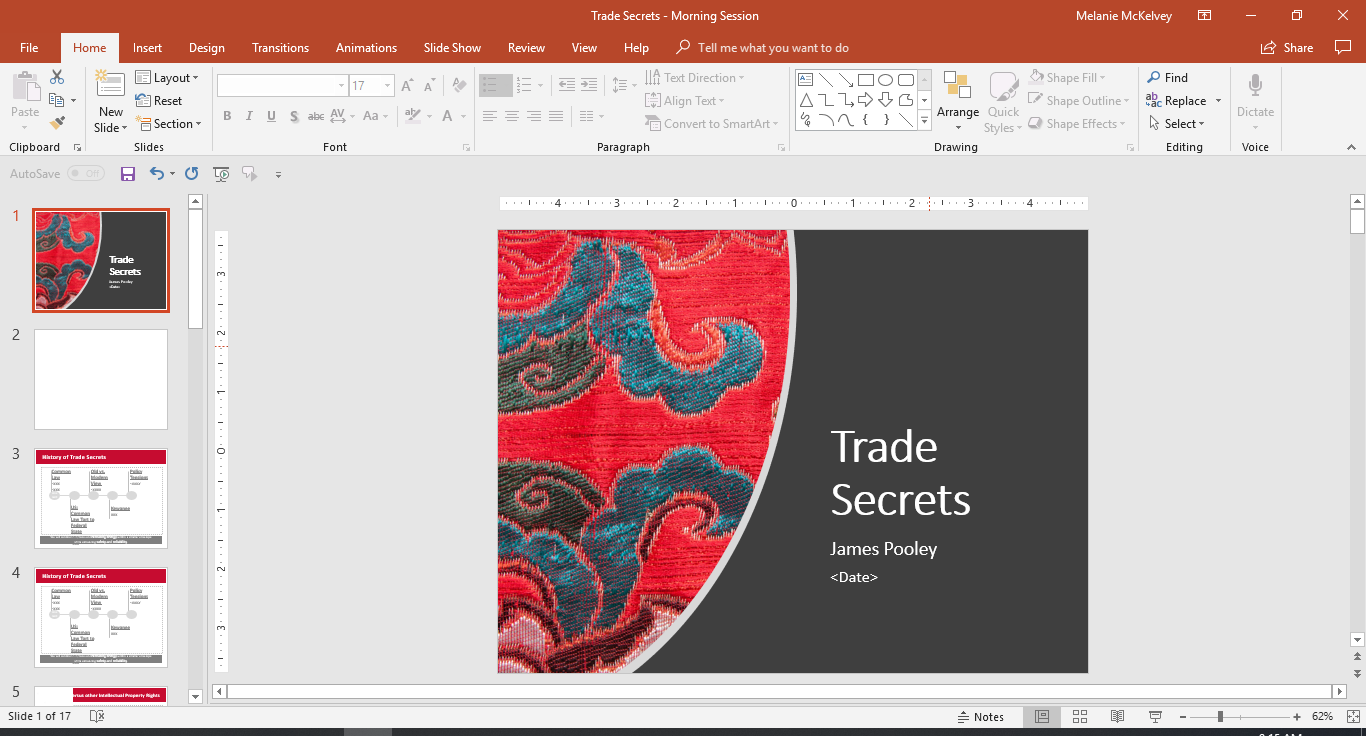 Agenda
Trade Secrets
The Classical View
Changes in the Law
The View Today
10
Patents more difficult to get
Judicial opinions on procurement
KSR: obviousness
Bilski: business methods
Mayo: diagnosis
Nautilus: definiteness
Akamai: divided infringement
Alice: software
11
And more difficult to enforce
Judicial opinions on enforcement
eBay: injunctions
Sandisk: declaratory 
   relief
Laser Dynamics: damages
Octane Fitness: fee shifting
Inter Partes Review => uncertainty of title
Will the new Director change things?
And then there’s the America Invents Act
12
AIA also reduced trade secret anxiety and risk
Forfeiture doctrine: must file patent within one year from commercial use, even if inaccessible to public
Now § 102 refers to invention in public use or on sale, “or otherwise available to the public”
Some academics (and LES) see no change. Others see lower risk.
Best mode no longer enforced
Requirement remains, but violation ≠ invalidity
Awkward for patent attorneys, but clients see lower risk
Prior user right
Formerly only applied to business method patents
Now applies to all technologies
13
[Speaker Notes: This leads to reassessment of cost/benefit analysis]
DTSA 2016 improved trade secret enforcement
1
2
3
4
5
6
Aligned with existing criminal law, Economic Espionage Act
First national trade secret law allowing private claims in federal court
Whistleblower provisions limited to reports to government authorities, not media like EU TS Directive
Especially useful for interstate and international cases
Introduced new seizure remedy
Substantial increase in trade secret filings
14
[Speaker Notes: This leads to reassessment of cost/benefit analysis]
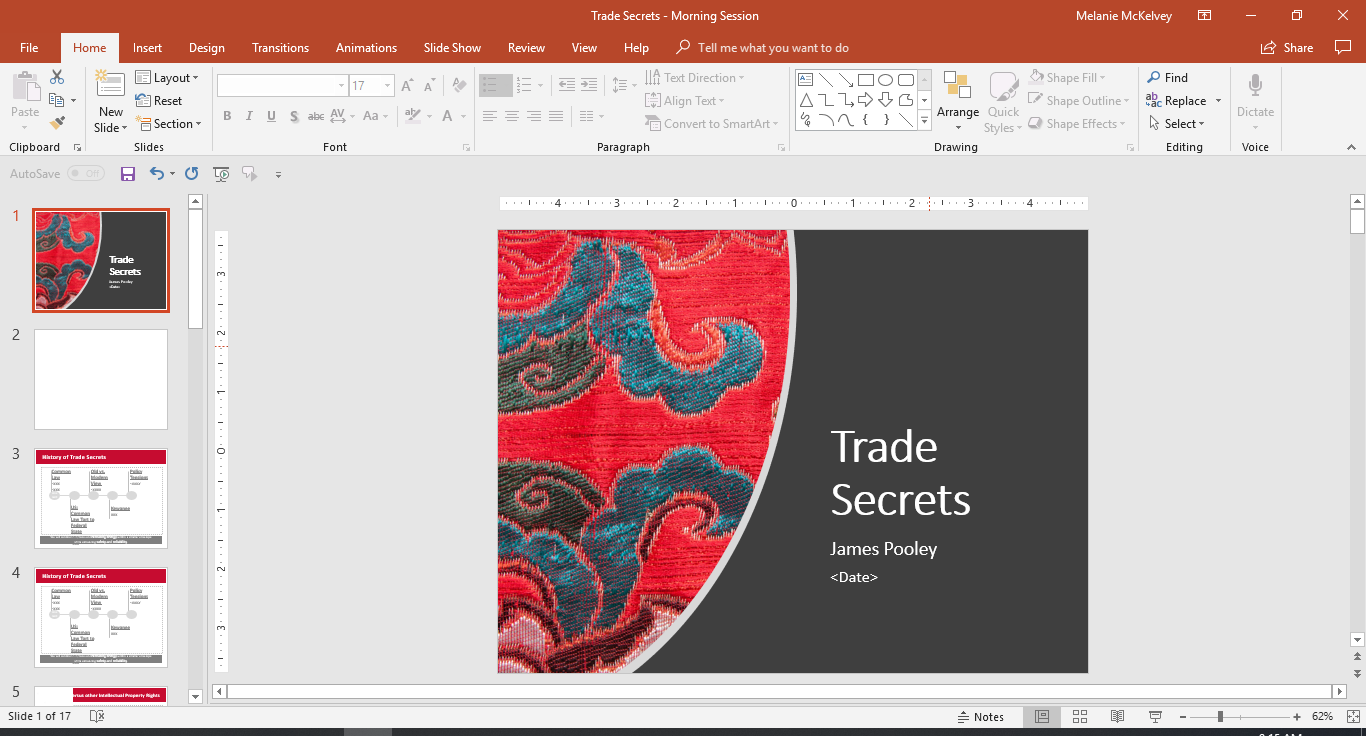 Agenda
Trade Secrets
The Classical View
Changes in the Law
The View Today
15
Not patents or trade secrets, but patents and trade secrets
16
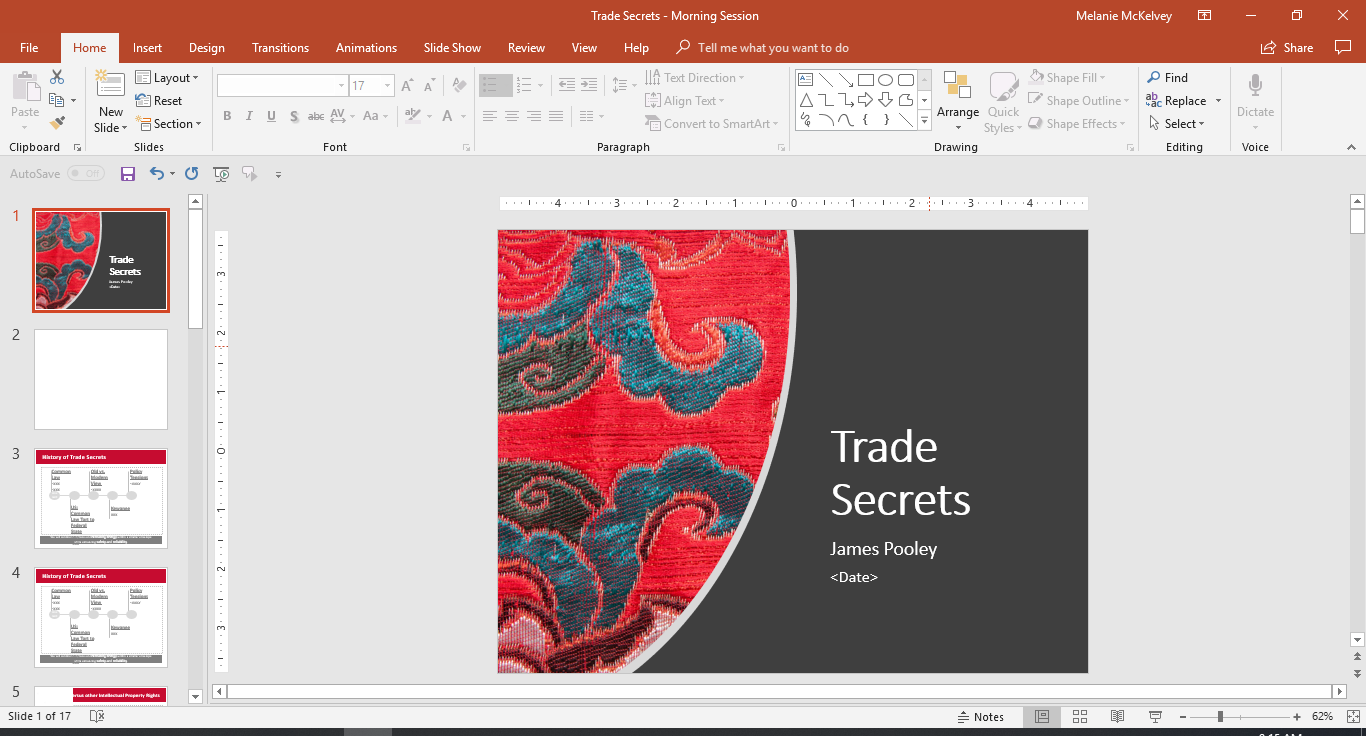 Thank you!
Additional information: 

james@pooley.com
www.pooley.com
+1 650 285 8520
17